Effective Advocacy: 
Helping You Help Your Child
What is Advocacy?
A person “advocates” by pleading the cause of another, offering support, making suggestions or recommendations.
The “advocate” acts as a supporter and may be a family member, neighbor, another parent, a professional or, on occasion, a lawyer.
What makes you an ideal advocate for your child?
You know your child better than anyone else
You have the most invested in his/her future
You are a constant in his/her life
School + Home = Complete Picture of Child
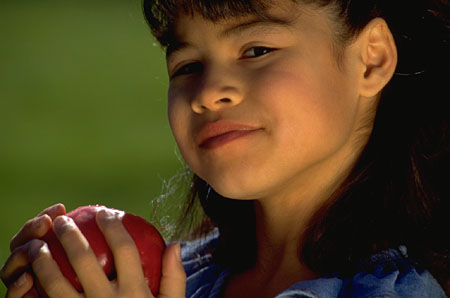 One without the other only offers ½ the needed information necessary to develop the whole picture of the child’s uniqueness and needs
Parents & Professionals
Roles:  

Communicate
Facilitate
Educate
Participate
Partners in advocating for the child
TOGETHER
Communication
Purpose of Communication
To GIVE and RECEIVE information
Forms of Communication
Speaking/Listening
Paraverbal Communication
Body Language
Written Language
Assertive Communicator
Balanced communication: 
“Give and take” of ideas and information.
Equal time speaking and listening.
Focus on own needs as well as the needs of others.

An assertive communicator stays focused on the issues.
Communication Pitfalls
Receiving information and ideas but not giving information or ideas
Not providing clear information or explanations
Not asking questions 
Giving information and ideas but not hearing others
Intimidating others with anger or aggression
Passive Communicator
A passive person does not say what is on his mind, is emotionally dishonest.  Lets others make decisions for them.  Is afraid to speak out.  Does NOT ask questions.
Aggressive Communicator
An aggressive person uses anger to intimidate, does not listen to others, assumes he/she is right about everything.  Gets personal.  Often has trouble staying on real issues.
What happens when we disagree?
Negotiating
Identify common ground
Recognize the “give & take”
Problem solving
Know your “negotiables” and “nonnegotiables” 
Know your options
Negotiation Methodology
SEPARATE THE PERSON FROM THE PROBLEM 
    Remember when a relationship becomes entangled with the problem, that on both the giving and receiving end we are likely to treat the person and the problem as one.  
    Anger over a situation may lead a person to express anger towards the person associated with the problem in the person’s mind.
Conflict ResolutionThe Problem Solving Process
Define the problem 
		“What’s the problem?”
Define the objectives 
		“What do we want to achieve?”
Analyze the problem 
		“What is causing the problem?”
Create options for solutions 
	“What are the possible solutions?”
Conflict ResolutionThe Problem Solving Process (continued)
Select the best solution 
	“What is the best alternative?”
Troubleshoot 
“What might go wrong?”
Implement the solution 
“What needs to be done & who needs to know?”
Evaluate 
“How effective is the solution?”
Strategies for Advocacy and Communication
Share information
Communicate goals
Listen
Assist in problem solving
Take a role in the action planning
Strategies for Advocacy and Communication
Keep accurate records and keep records in one place
Be prepared
Become familiar with the laws
Identify other team member’s roles
Learn how the system works
Helpful Reminders
Say what you mean and mean what you say.

Be hard/strong on the issues, NOT on the people.
Be mindful of body language and paraverbal communication
Polite, prompt, professional
Advocating for Others
Avoid making promises
Gather as much information as possible but expect that there might be more
Yield to the parent’s wishes
Be mindful of your own agenda
Take the role of support person for the parent
Advocating for Others
Be aware of unintended consequences of speaking for a parent
Identify other resources for the parent
Promote self sufficiency 
Balance your own time and responsibilities
Expanding Your Knowledge
Experience

Reading

Attending Conferences

Meetings: Local, State, Federal
Resources
Pennsylvania Bureau of Special Education
PaTTAN
Local school district or intermediate unit
Right to Education Task Force
Education Law Center of Pennsylvania
Pennsylvania Office of Dispute Resolution
Our Mission
Empowering our customers to solve their most challenging problems that impact learning and quality of life